Podcast Live & Workshop: 

Organizational Structure as a Driver for Institutional Alignment and Change
Rebecca Lurie
Jonah Hassenfeld
Schechter Boston
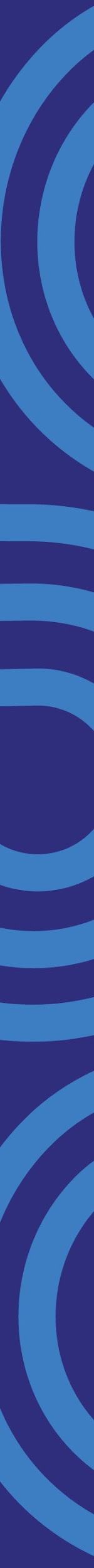 Why?
What do we value? 

What structures do we need?
[Speaker Notes: Your possible structures are constrained by the people you have or can hire]
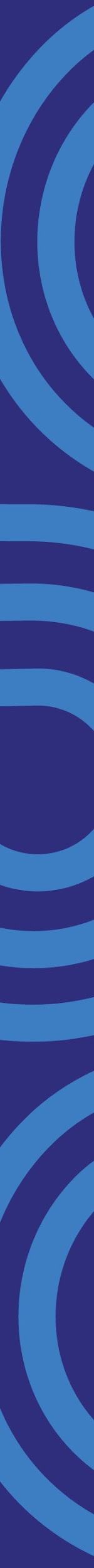 What do we value?
Learning and teaching should be our primary focus

There’s no recipe for great teaching

Leadership must be distributed 

Schools need career paths for top performers
[Speaker Notes: Supervisor is ultimately accountable for all aspects of a teacher’s performance (teaching and non-teaching)]
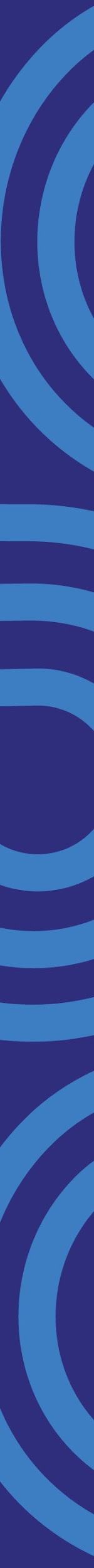 Designing the new structure
The Bain Report

Interviews with schools who already did this

Faculty/Staff interviews to learn pain points
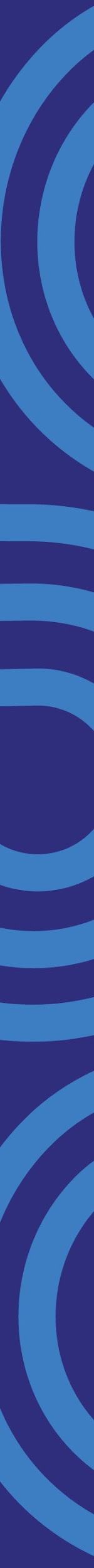 What was the new org structure?
Teachers in teams of ~8 organized by grade PreK-5 and by discipline in Middle School and supervised by a team lead (50% classroom, 50% supervisor)
Weekly 1:1s
Regular team meetings focused on learning and teaching 
Regular observations and debriefs
Director of Learning & Teaching supervises team leads and facilitates Ed team (made up of team leads)

Director of Student experience to supervise support and counseling and parent communication
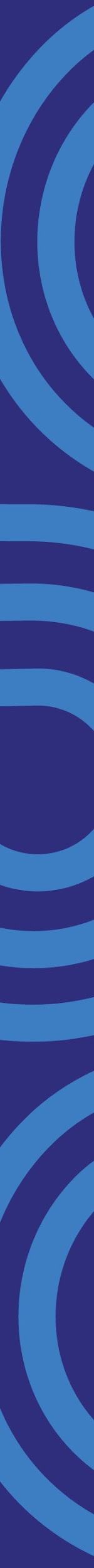 What other changes?
Decision rights document 

Management training for team leads

Curriculum coordinators  

Student experience meetings
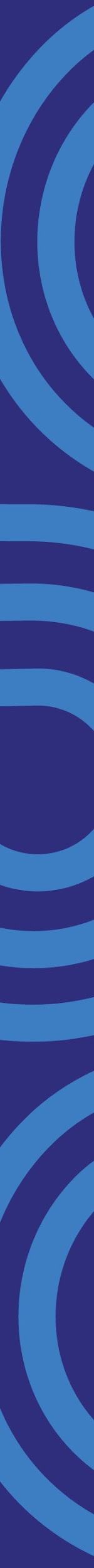 Streamlining Operations
Concern: an over-investment in learning and teaching would “break” the operations of the school (which got a lot of air time in the prior model)

Belief: If operational systems are intuitive and embedded, operations doesn’t need much air time
All meetings pre-scheduled
Re-design of daily schedule to facilitate collaboration
Leverage the power of Google suite - automated feeds from Blackbaud to Google; retired any non-google ways of communicating (ie excel)
Coverage system
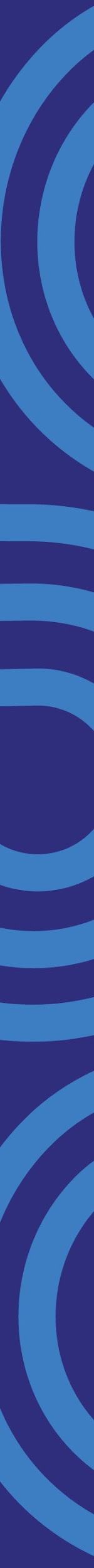 Change Management: guiding principles
No master plan, no “right” answer

“Strong opinions held loosely”

Expect skepticism and disagreement: Make a choice
[Speaker Notes: Every conversation is an opportunity to refine the solution]
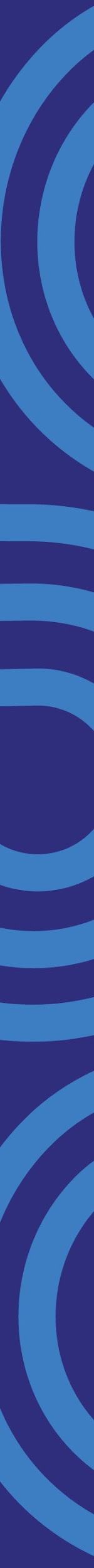 Change Management: process
Bring in key stakeholders early and often

Communicate broadly

Consultant to facilitate decision rights process to build credibility
 
Find creative exit ramps for people who don’t fit with the new structure
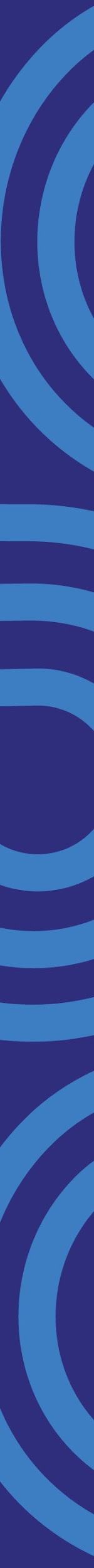 Leading/Lagging indicators of success
Leading
Compliance:  All the new structures happened with accountability  
Culture shift: 
Teachers empowered to make change 
Constant feedback
Rely on and support their team
Open door classrooms 

Lagging
Vision of great teaching 
Seen as a great place to work (constant inquiries for employment)
Faculty feedback that there has never been more support on their teaching before and operations have never been smoother
We are at our highest enrollment in seven years (and lowest attrition) - our belief is that it is because of the advancements in our program
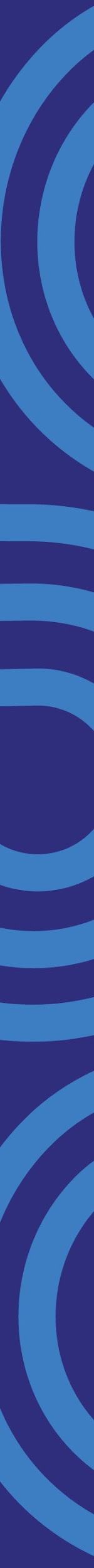 Reflections looking back
Attitude around change: No limit to better

Talent is the single most important aspect of running a great school

Don’t let resistance and skepticism keep you from moving forward; expect it and manage it

Get comfortable with not knowing what’s going to happen
QUESTIONS?